Univerzitet u Beogradu 
Fakultet veterinarske medicine
Katedra za fiziologiju i biohemiju
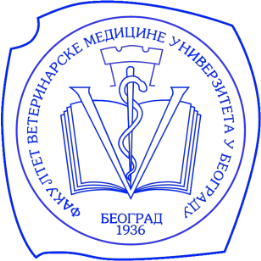 Vežba VII
Određivanje brzine sedimentacije eritrocita
Ispitivanje osmotske rezistencije eritrocita
Izvođenje hemolize
Dokazivanje derivata hemoglobina
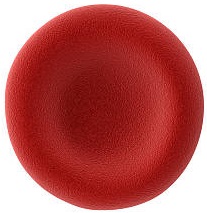 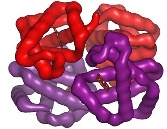 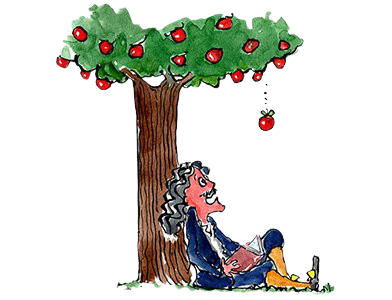 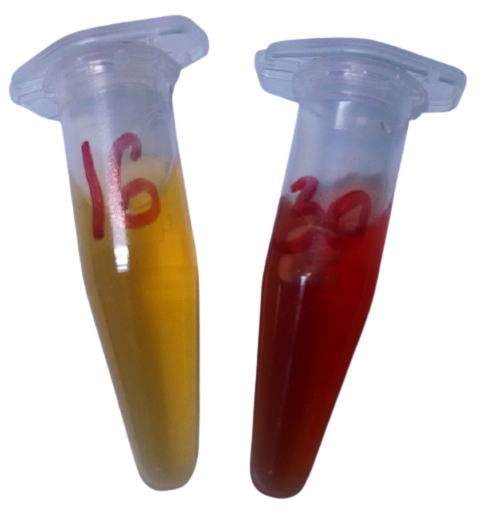 Ključna pitanja i zadaci
Zadatak

Odrediti brzinu sedimentacije eritrocita metodom po Westergren-u i zapisati dobijene vrednosti.
Odrediti osmotsku rezistenciju eritrocita i zapisati dobijene vrednosti.
Izvesti hemolizu i zapisati zaključke.
Odrediti spektre hemoglobina i njegovih derivata.

 Obavezan rezultat u svesci!
Sedimentacija eritrocita?
Faktori koji utiču na sedimentaciju eritrocita?
Osmotska rezistencija?
Hemoliza?
Šta sve dovodi do hemolize?
Derivati hemoglobina?
Fiziološki/patološki?
Membrana eritrocita
Glikoproteini 
+ 
sijalinska kiselina
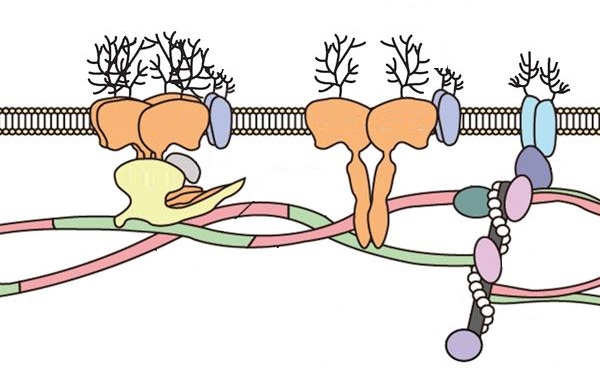 Negativno naelektrisanje
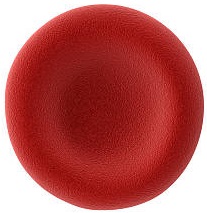 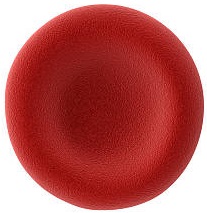 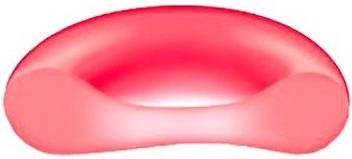 Odbojne sile
Stabilna suspenzija
Sedimentacija eritrocita
Zašto dolazi do sedimentacije eritrocita?
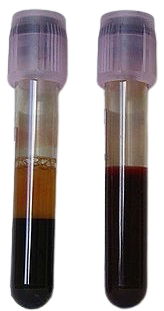 Krvna plazma
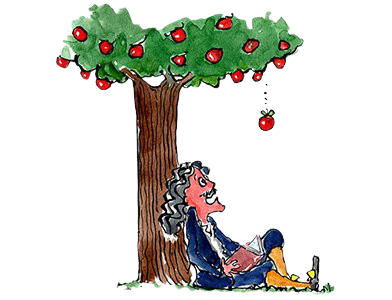 Leukociti i trombociti
Eritrociti
Faktori koji utiču na brzinu sedimentacije eritrocita
4. Koncentracija holesterola i lecitina
3. Sastav krvne plazme (A/G količnik)
1. Vrsta životinje
2. Broj eritrocita
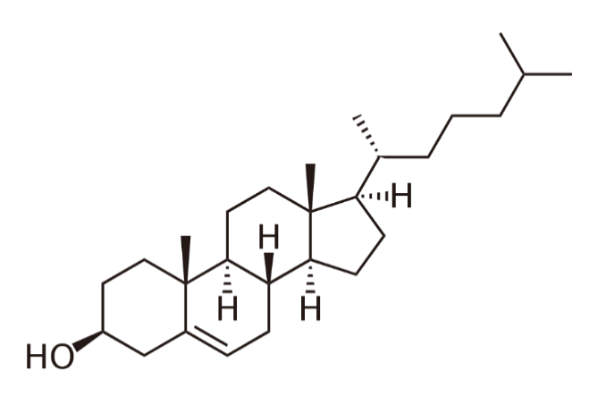 Brzina sedimentacije je obrnuto proporcionalna broju eritrocita.
Zapaljenske reakcije
(proteini akutne faze - globilini, fibrinogen, CRP, itd.)
Zdrava jedinka
(albumini dominantno zastupljeni)
Ubrzavaju sedimentaciju eritrocita.
SE = 1/2
SE = 69/71
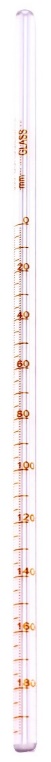 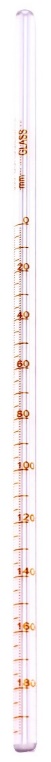 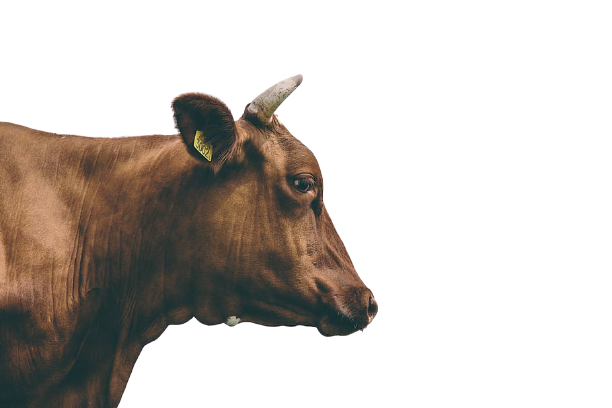 5. Ambijentalna temperatura, položaj pipete
Albumin
Protein akutne faze
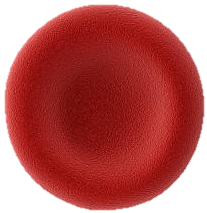 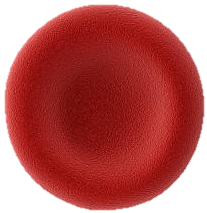 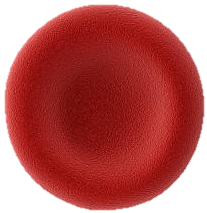 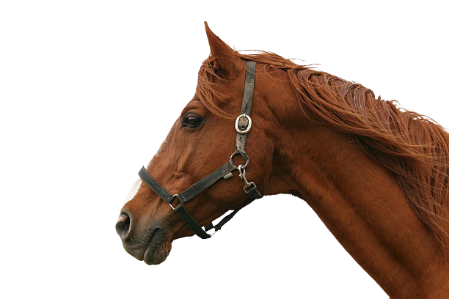 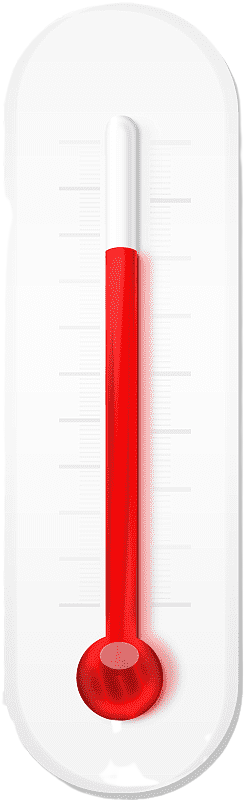 Odstupanja od vertikalnog položaja pipete u stalku ubrzavaju sedimentaciju eritrocita.
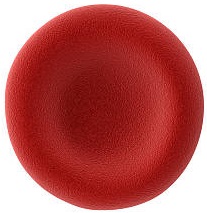 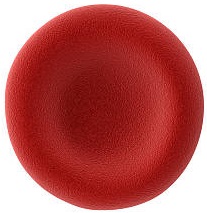 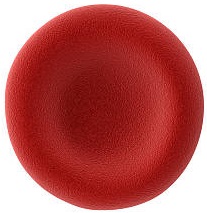 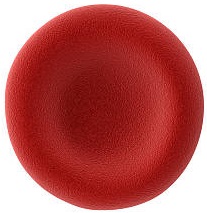 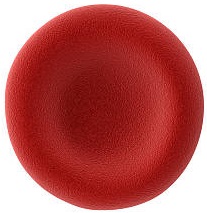 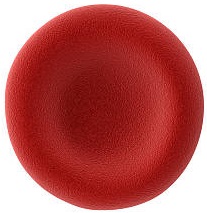 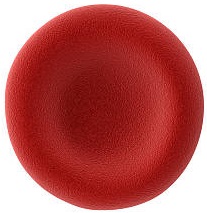 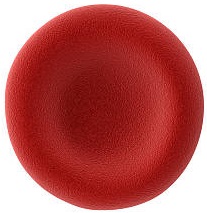 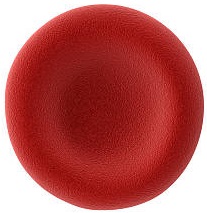 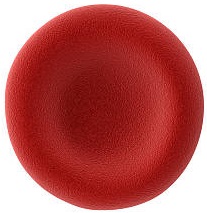 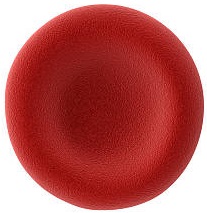 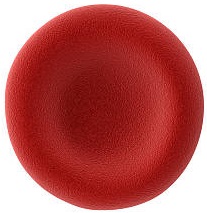 Izuzetak su svinje, jer
se pipete postavljaju koso,
pod uglom od 45°.
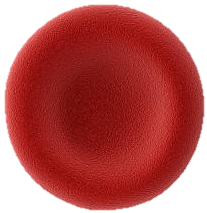 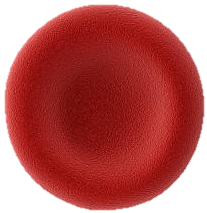 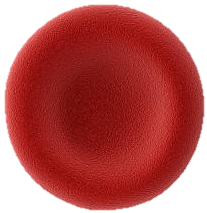 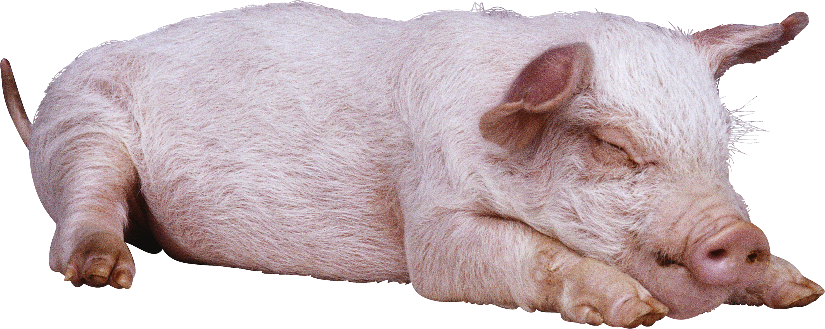 Manji broj eritrocita
(slabije odbojne sile)
Veći broj eritrocita
(jače odbojne sile)
Ubrzana sedimentacija
Visoke ambijentalne temperature ubrzavaju sedimentaciju eritrocita.
Pojas negativnog naelektrisanja
Pojas negativnog naelektrisanja
Klinički značaj određivanja brzine sedimentacije eritrocita
Nespecifičan pokazatelj zdravstvenog stanja jedinke.
Brzina sedimentacije nije karakteristična za određeno oboljenje.
Inflamatorni procesi (akutni i hronični – TBC), anemija, različite vrste tumora...
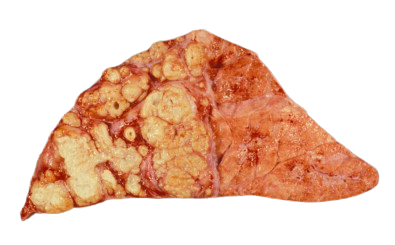 Ubrzana sedimentacija
Granulomatozna pneumonija (TBC)
Metoda po Westergren-u
Stalak
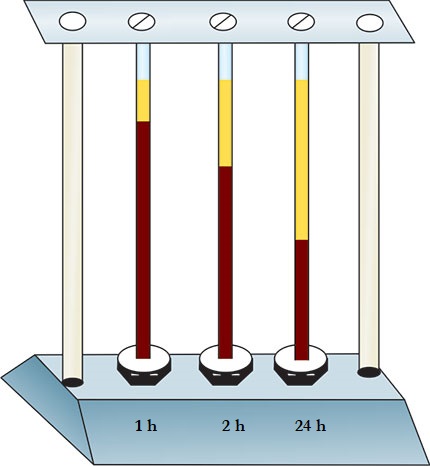 Graduisana 
staklena pipeta 
(mm)
0
0
0
100
100
100
60
20
40
80
60
20
40
80
60
20
40
80
SE = 3/6?
Stub eritrocita se spustio za 3 mm posle 1 h.
Stub eritrocita se spustio za ukupno 6 mm posle 2 h.
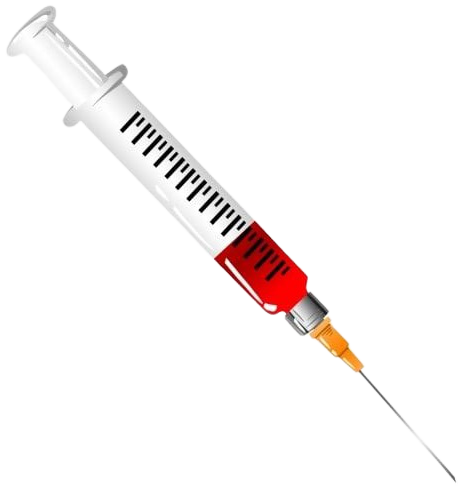 0,4 mL Na-citrata (3,8 %)
Krv do oznake 2 mL
Kada očitavamo?
2 mL
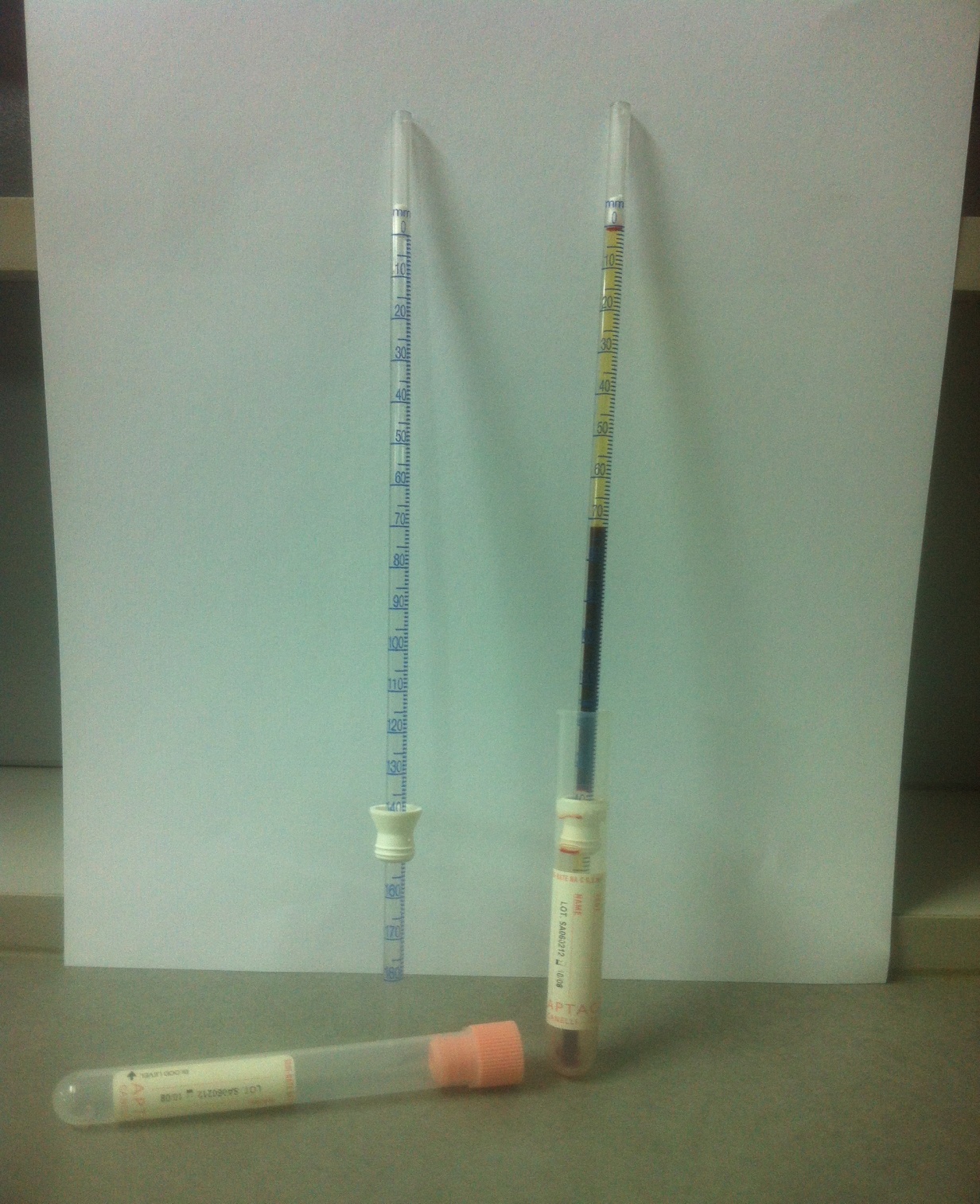 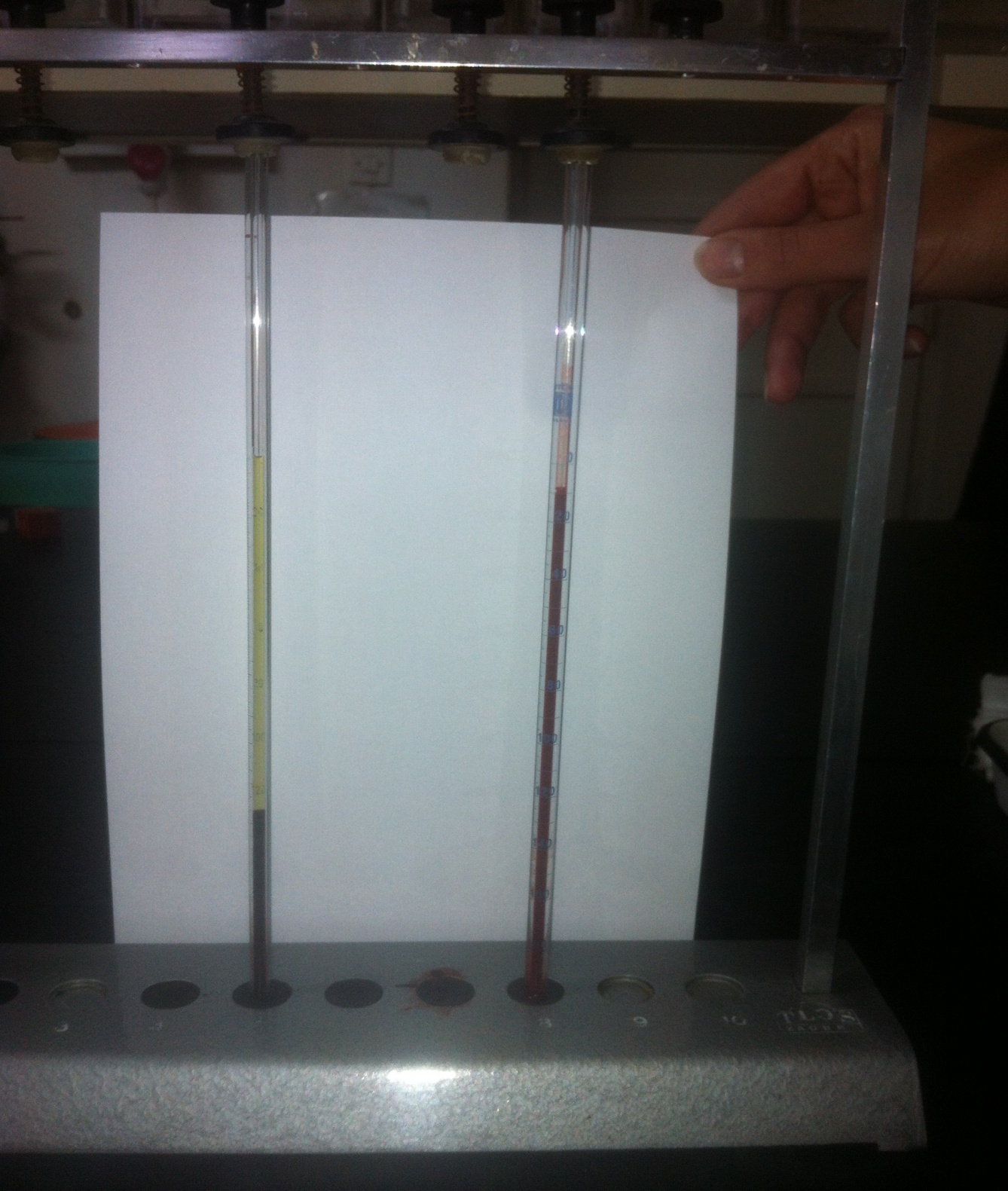 Epruvete za sedimentaciju eritrocita
Metoda po Westergren-u
Naš današnji zadatak
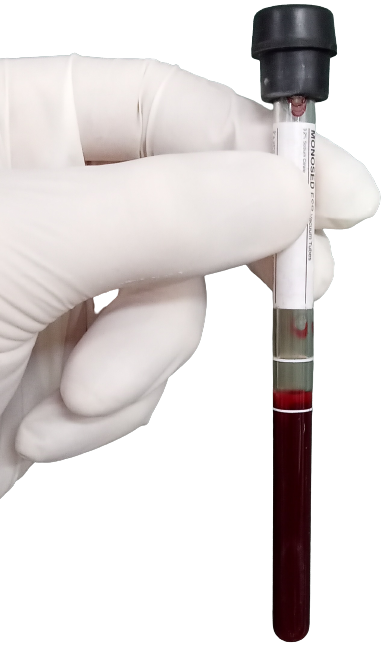 Nivo krvi treba da se poklopi sa oznakom „0“ na stalku.
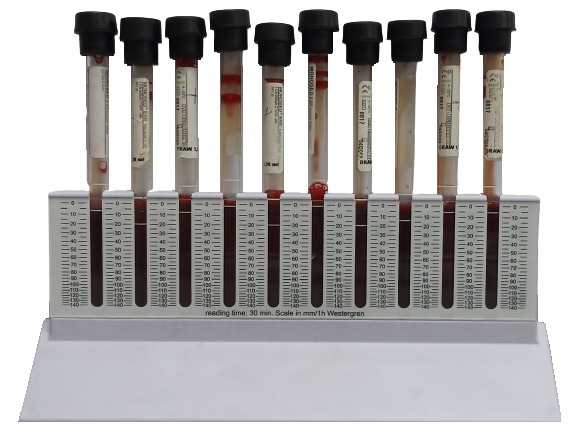 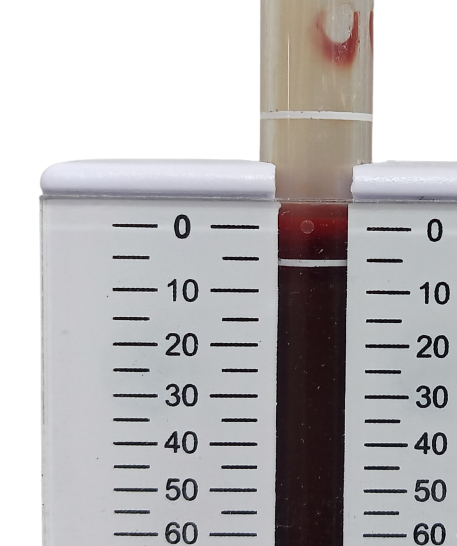 Nivo krvi treba da bude između dve bele linije ucrtane na epruveti.
Ispitivanje osmotske rezistencije eritrocita
Membrana eritrocita
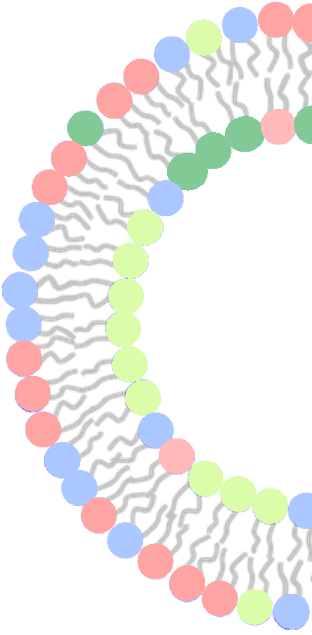 Hipertonična sredina
Izotonična sredina
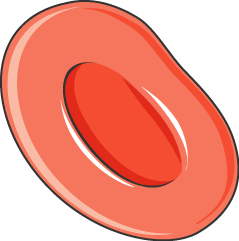 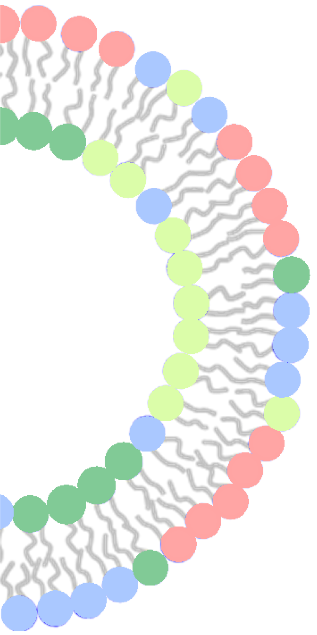 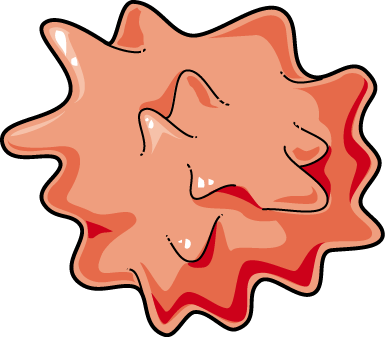 Pravac kretanja vode
Eritrociti normalnog oblika
Eritrociti se smežuravaju
Pravac kretanja vode
Ispitivanje osmotske rezistencije eritrocita
Membrana eritrocita
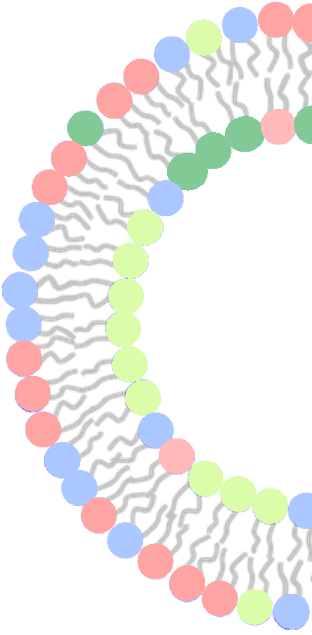 Hipotonična sredina
Izotonična sredina
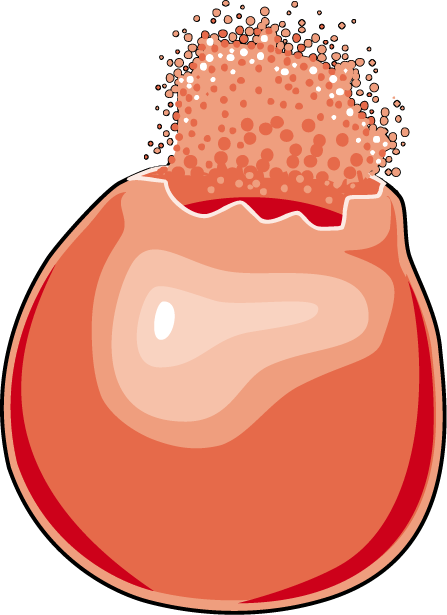 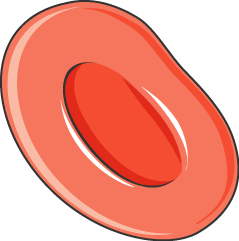 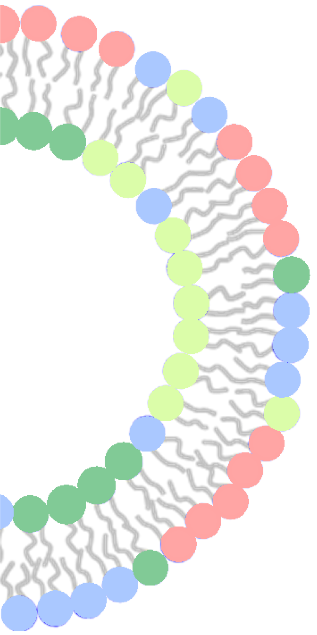 Pravac kretanja vode
Eritrociti bubre i pucaju
Eritrociti normalnog oblika
Ispitivanje osmotske rezistencije eritrocita
„Fiziološki“ rastvor – IZOTONIČAN (0,9 % NaCl).
Hemoliza eritrocita u hipotoničnim rastvorima različitih koncentracija.
Hipotonična sredina
Izotonična sredina
Hipertonična sredina
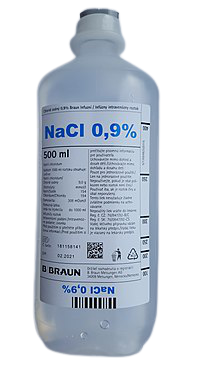 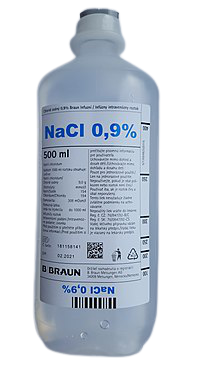 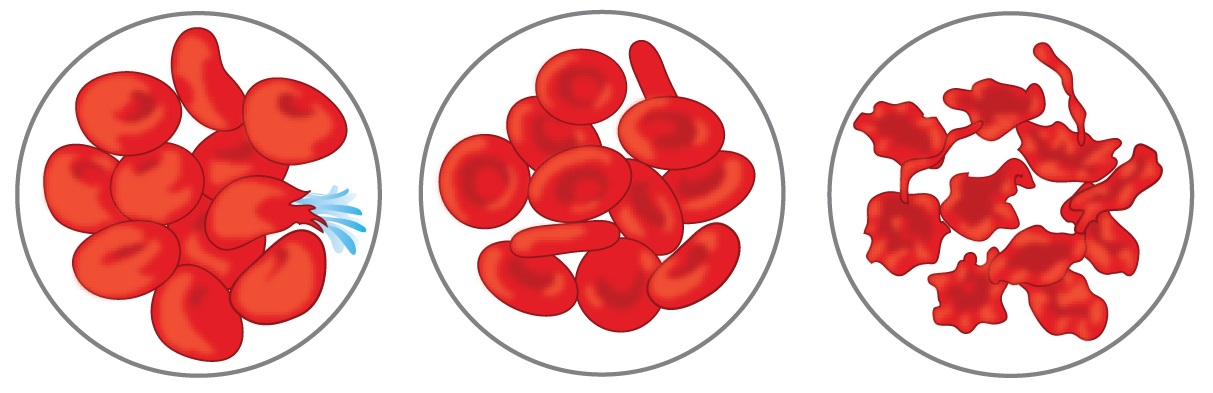 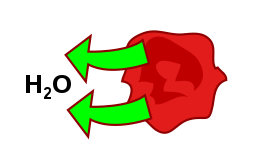 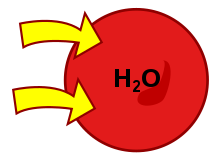 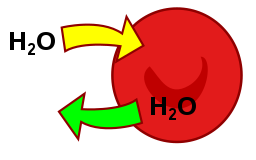 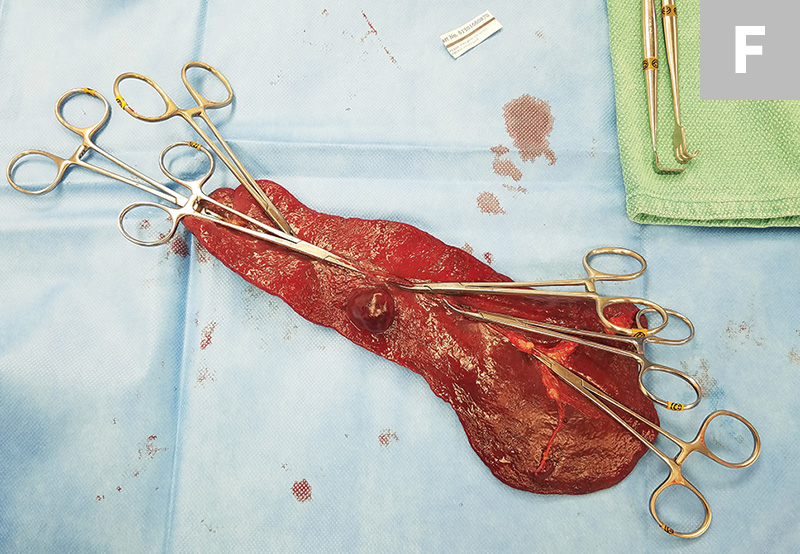 Faktori koji utiču na osmotsku rezistenciju eritrocita
2. Individualne karakteristike (intraspecijske razlike)
1. Vrsta životinje (interspecijske razlike)
3. Odnos broja retikulocita/mlađih i ostarelih eritrocita
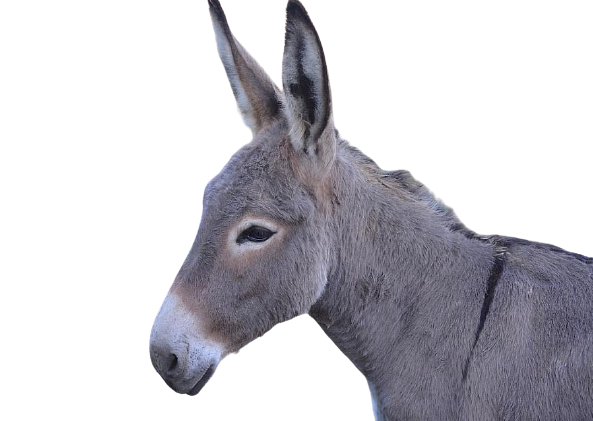 Eritrociti ovce imaju manju zapreminu – šta nam to govori?
Eritrocit
Retikulocit
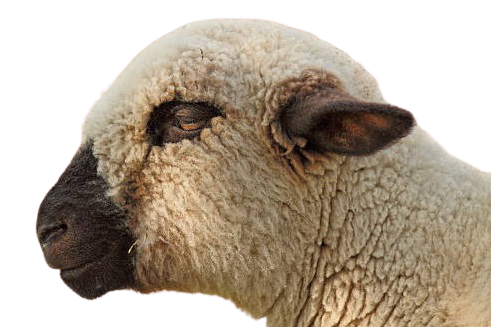 Splenektomija
Veća zapremina
Manja zapremina
Veći udeo starijih eritrocita
Elastična membrana
Krhka membrana
Ispitivanje osmotske rezistencije eritrocita
21 serološka epruveta i hipotonični rastvori NaCl opadajućih koncentracija.
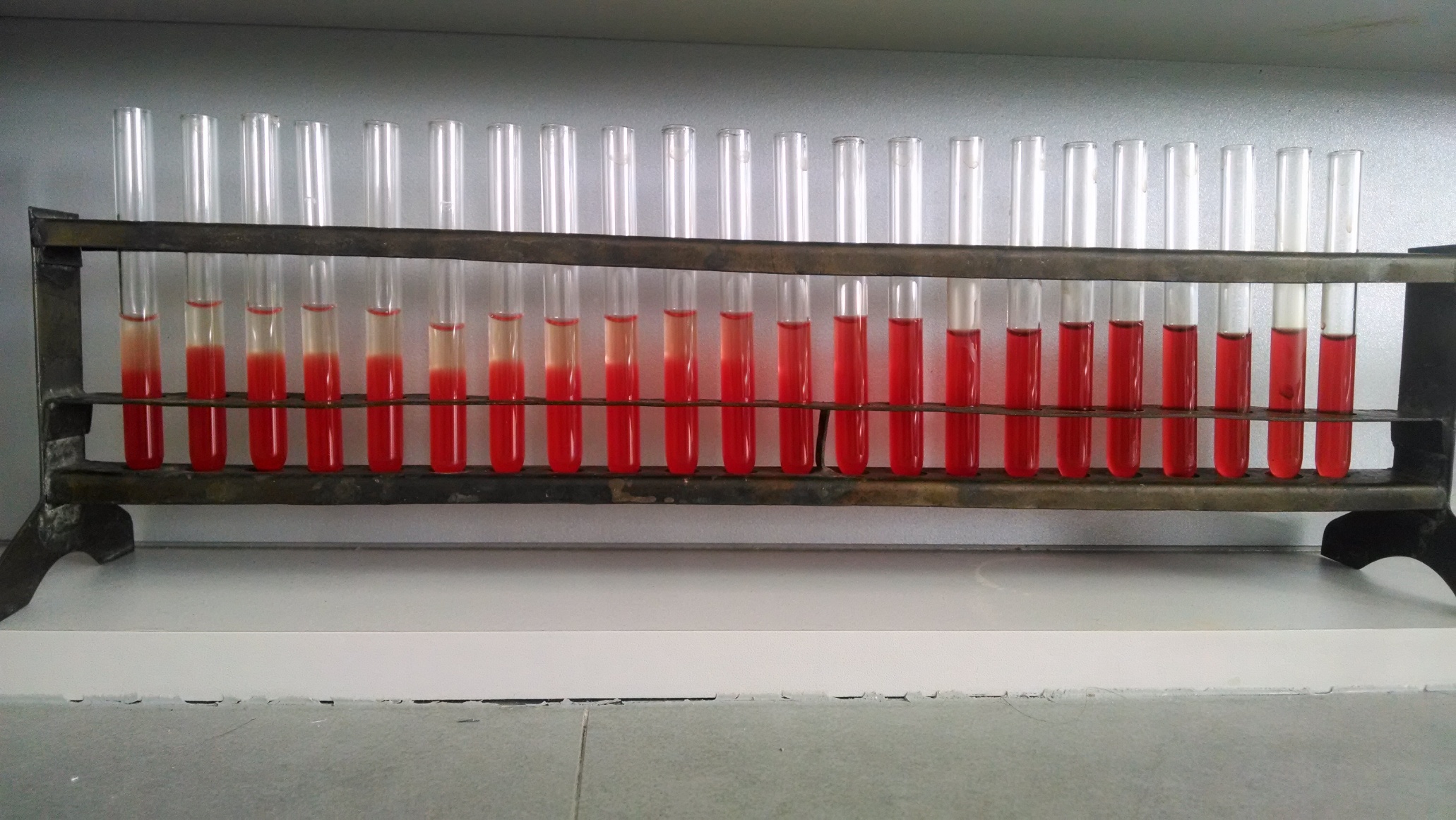 0,70 %
NaCl
Minimum rezistencije
Maksimum rezistencije
0,30 %
NaCl
ŠIRINA REZISTENCIJE
Koncentracije NaCl su opadajuće – smanjuju se za 0,02 % od prve prema poslednjoj epruveti.
Čiji su eritrociti otporniji?
Minimum rezistencije – 0,62 %
Minimum rezistencije – 0,45 %
Maksimum rezistencije – 0,48 %
Maksimum rezistencije – 0,36 %
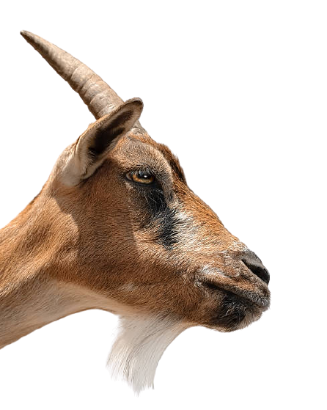 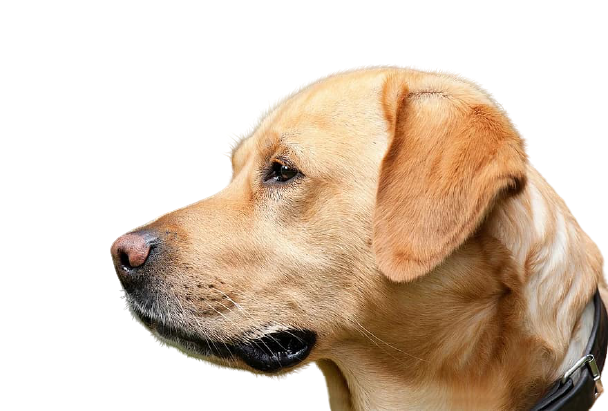 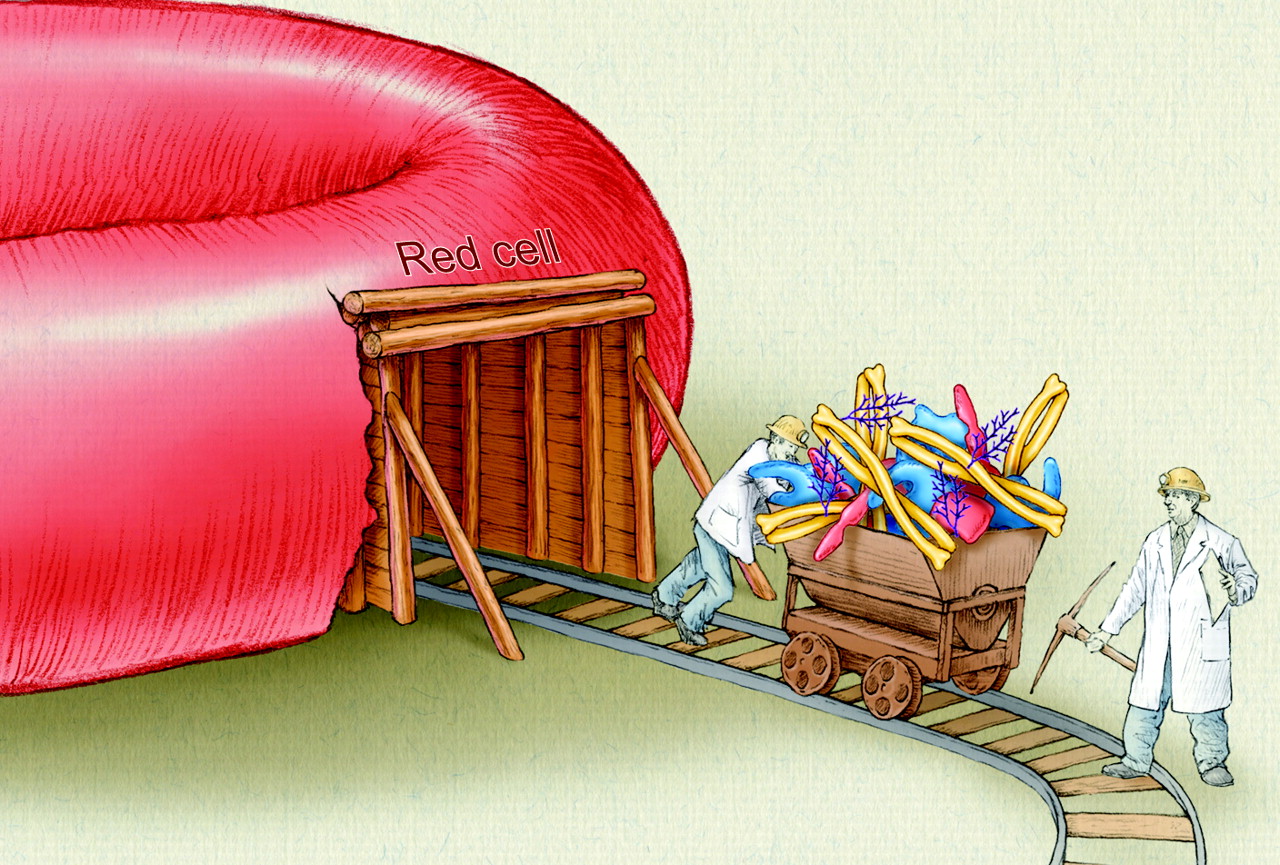 Hemoliza
Membrana eritrocita propustljiva za:
ureju, glukozu, H+, NH4+, Cl-, HCO3-
Membrana eritrocita
Voda (difuzija - osmoza)
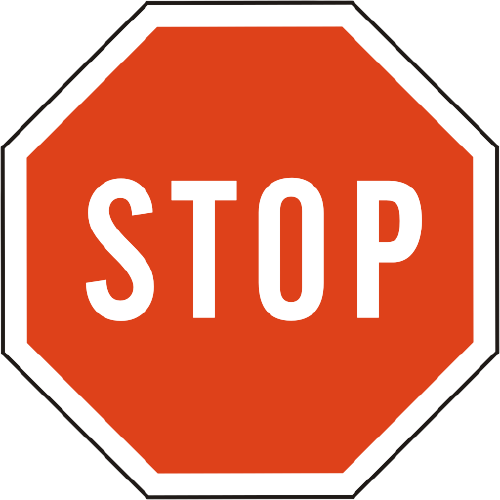 Membrana eritrocita nepropustljiva za:
hemoglobin, proteine krvne plazme, Mg ++i Ca++.
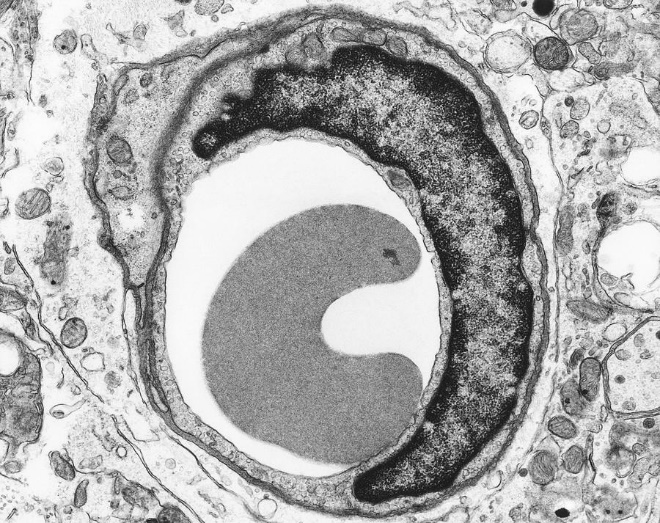 Intravitalna hemoliza
Gde se odigrava?
Životni vek eritrocita?
90 – 120 dana.
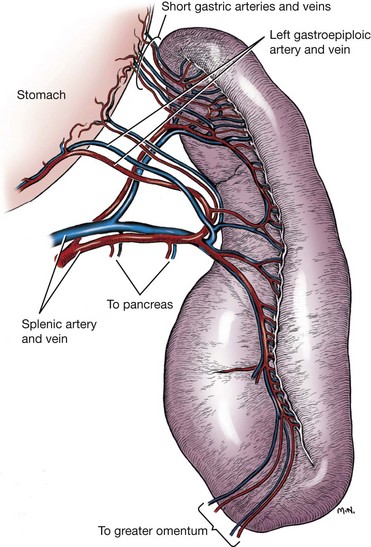 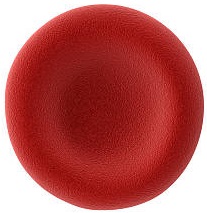 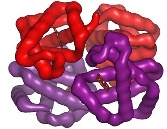 Pucanje membrane eritrocita i izlazak hemoglobina.
Slezina
Kako sve možemo izazvati hemolizu?
1. Mehaničkim uticajem
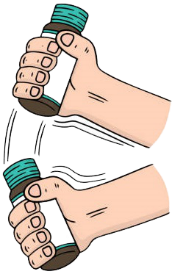 Mućkanje
Mešanje sa kvarcnim peskom
2. Fizičkim faktorima
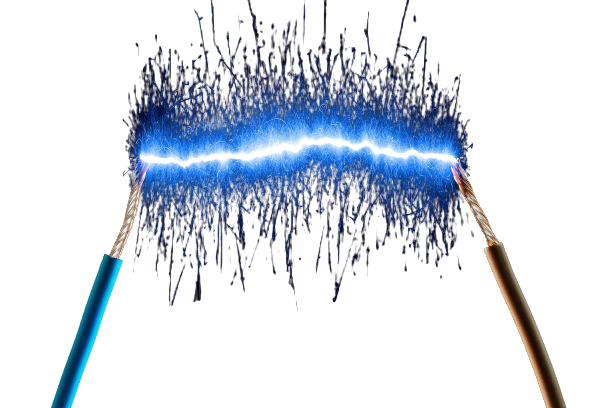 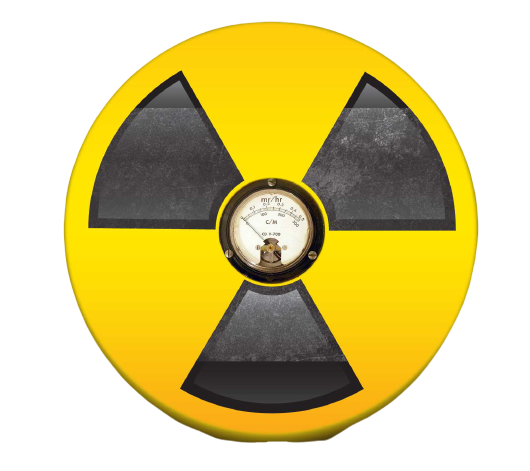 Električna struja
Elektromagnetno zračenje
Kako sve možemo izazvati hemolizu?
3. Osmotskim putem
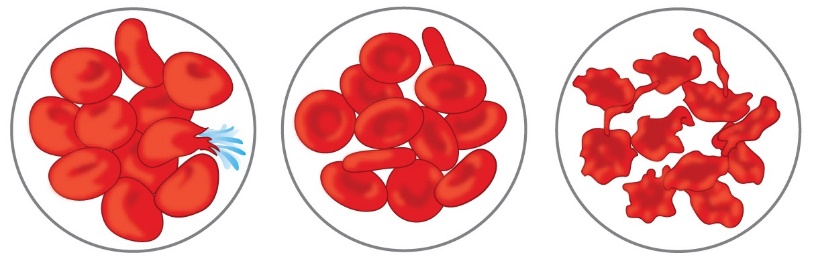 Destilovana voda
Hipotonični rastvori
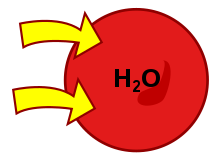 4. Hemijskim sredstvima
Rastvarači masti:
Etar
Hloroform
Aceton
Žuč
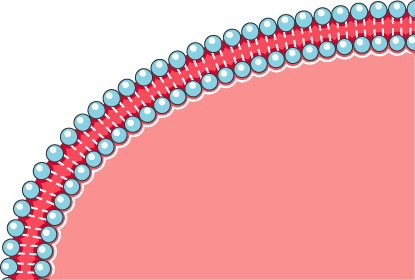 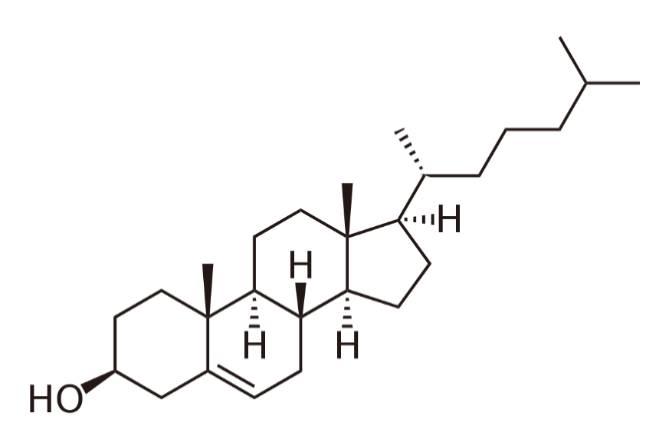 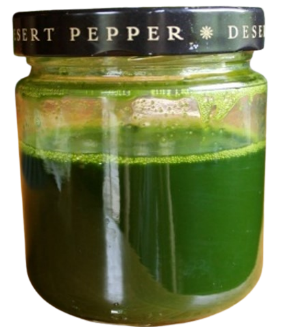 Kako sve možemo izazvati hemolizu?
5. Biološkim sredstvima
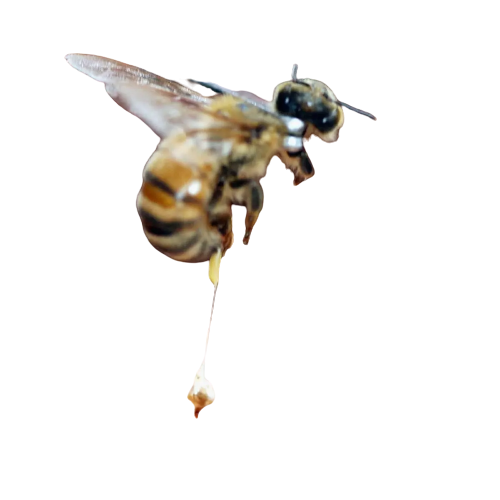 Pčelinji i zmijski otrov
Toksini mikroorganizama i parazita
Hemoliza u bakteriološkoj dijagnostici
(Streptococcus spp.)
Babesia spp.
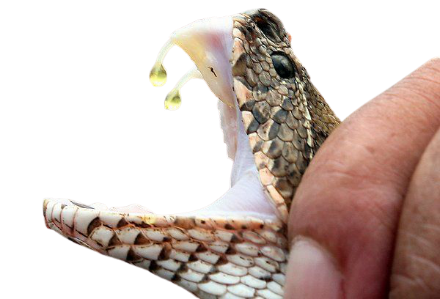 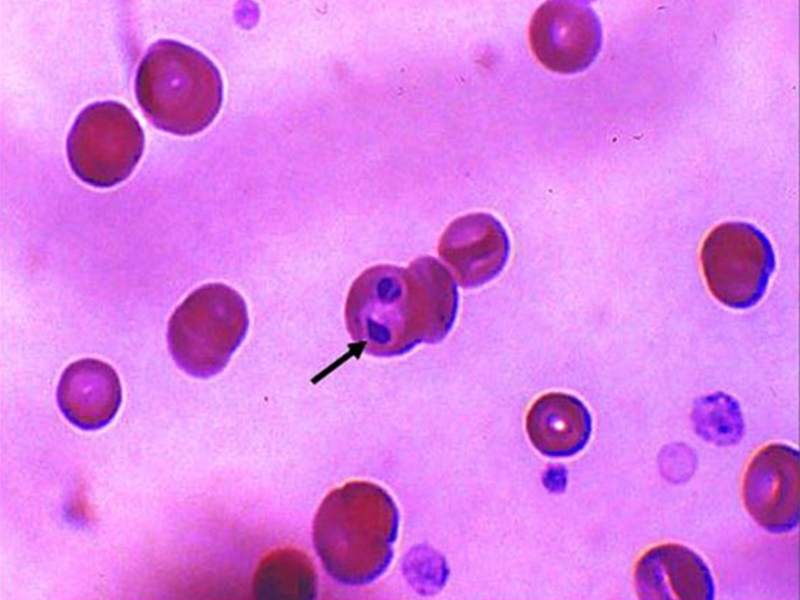 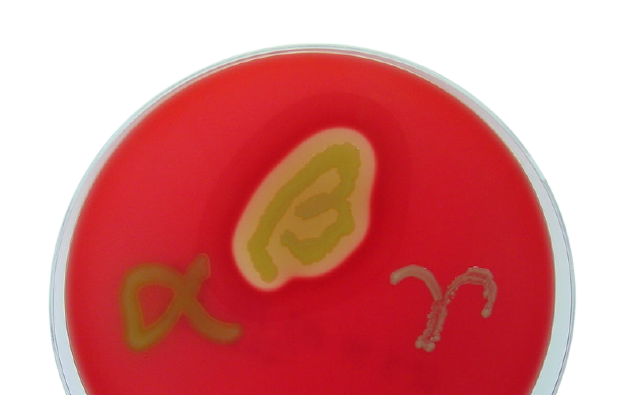 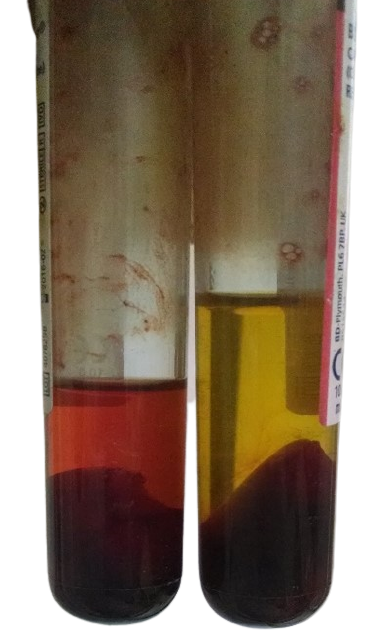 Hemoliza
Da li ovakav serum možemo koristiti za analize?
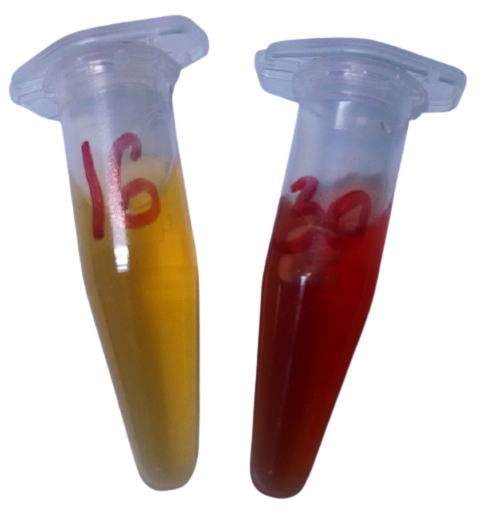 Izvođenje hemolize
U svih 6 epruveta sipati po 5 kapi citratne krvi i dodati sledeće rastvore:
6
5
3
4
1
2
18 mL
0,9 % NaCl
+
2 mL etra
18 mL
0,9 % NaCl
+
2 mL žuči
18 mL
Rastvora uree 
u 0,9 % NaCl
18 mL
0, 9 % 
NaCl
18 mL
Destilovane vode
18 mL
Vodenog rastvora uree
+
-
+
+
-
+
Izvođenje hemolize
1
2
3
4
5
6
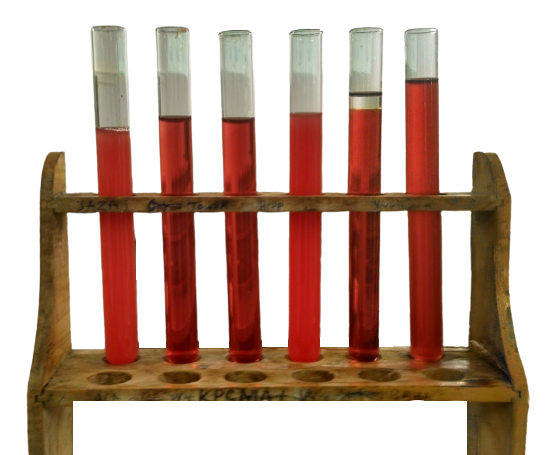 Derivati hemoglobina
O2
Fiziološki
Bez O2
CO2
CO
Fe3+
Patološki
Spektroskop
Niz naizmenično postavljenih prizmi između oka posmatrača i dnevne svetlosti.
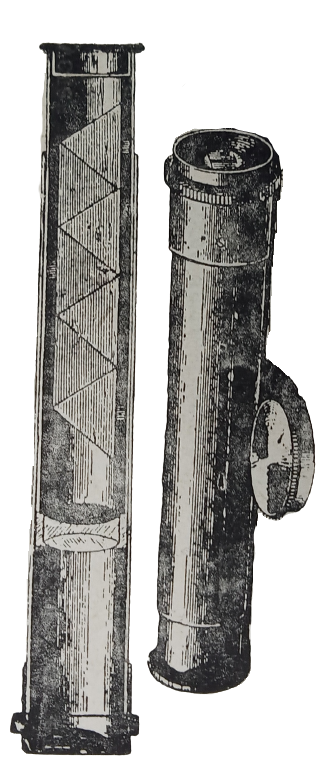 Propuštanjem bele svetlosti (veštačka ili prirodna) kroz spektroskop dobija se spektar boja dnevne svetlosti (dugine boje).
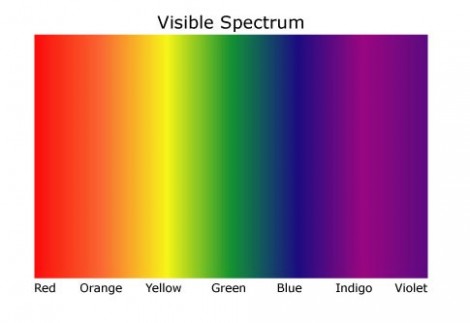 Vidljivi spektar boja
Spektri hemoglobina i njegovih derivata
Rastvor hemoglobina i njegovih derivata apsorbuju zrake određene talasne dužine.
Tamne pruge u određenom delu spektra.
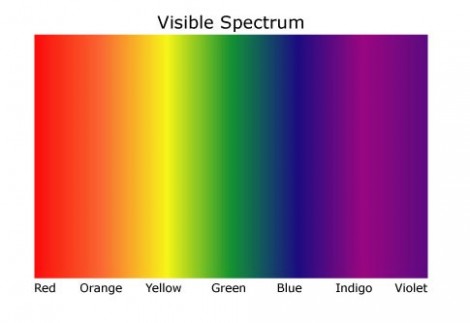 Vidljivi spektar boja
Značaj identifikacije derivata Hb - trovanja, razna patološka stanja.
Oksigenisani hemoglobin
Nastaje oksigenacijom krvi u plućima, vezivanjem kiseonika za gvožđe hema.
Rastvor oksihemoglobina se dobija hemolizom manje količine krvi sa dest. vodom.
Apsorpcioni spektar: dve apsorpcione pruge u žuto zelenom delu spektra
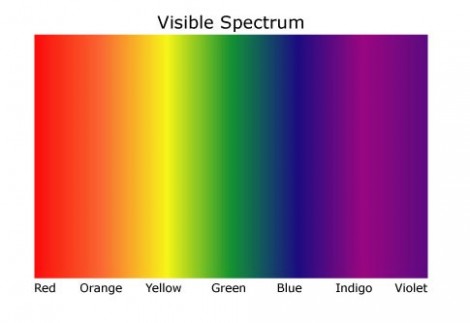 Vidljivi spektar boja
Dezoksigenisani hemoglobin
Nastaje kada oksigenisani hemoglobin otpusti kiseonik.
Dobija se dodavanjem Štoksovog reagensa u rastvor oskigenisanog hemoglobina.
Apsorpcioni spektar: jedna apsorpciona pruga u žuto zelenom delu spektra.
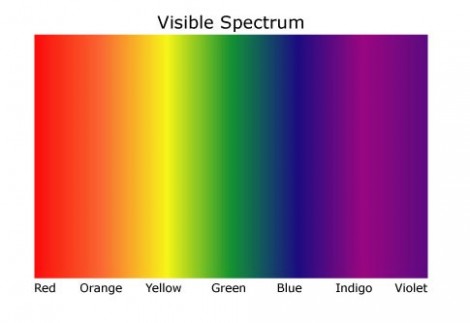 Vidljivi spektar boja
Karbaminohemoglobin
Nastaje vezivanjem ugljen-dioksida u tkivima.
Karboksihemoglobin
Derivat Hb koji sadrži toksičan gas, ugljen-monoksid vezan za gvožđe hema.
Njegovo prisustvo daje svetlo-crvenu boju krvi. 
Dobija se dodavanjem oksalne i sumporne kiseline u rastvor oksigenisanog hemoglobina.
Apsorpcioni spektar: dve apsorpcione pruge u žuto zelenom delu spektra pomerene udesno prema ljubičastom delu spektra.
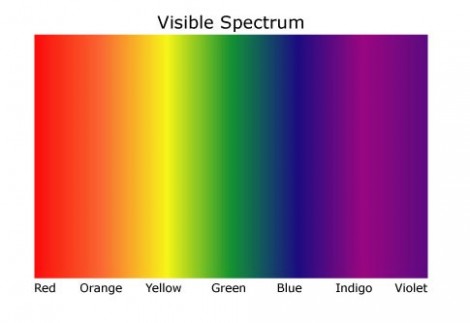 Vidljivi spektar boja
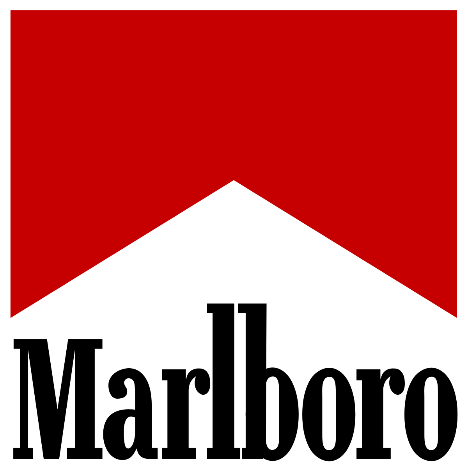 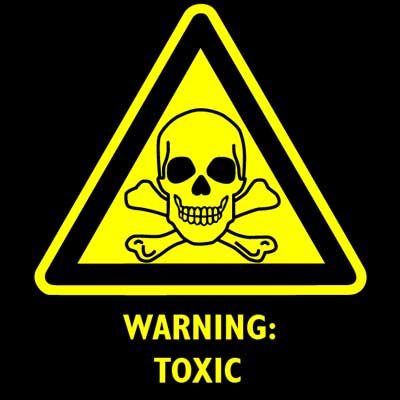 Methemoglobin
Nastaje pri oksidaciji Fe hemoglobina iz fero u feri oblik, a za treću valencu se vezuje OH grupa.
Hem methemoglobina naziva se hemin i ne vezuje O2, a daje braon boju krvi.
Dobija se dodavanjem kalijumfericijanida u rastvor oksigenisanog hemoglobina.
Apsorpcioni spektar: četiri apsorpcione pruge, najbolje izražena pruga u crvenom delu spektra.
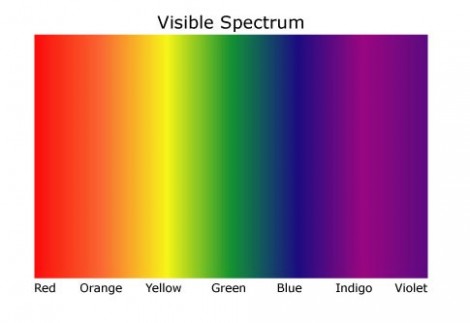 Vidljivi spektar boja
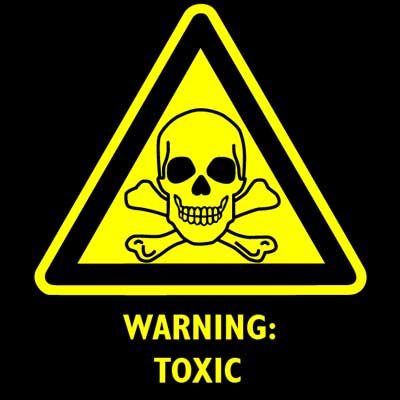 Methemoglobinemija
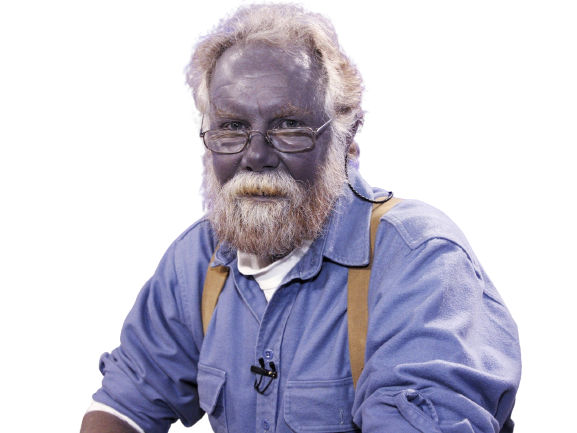 NADH
NAD
Citohrom b5 reduktaza
Methemoglobin
Hemoglobin
Fe3+
Fe2+
Methemoglobin
reduktaza
NADPH
NADP
G6PDH
6PG
G6P
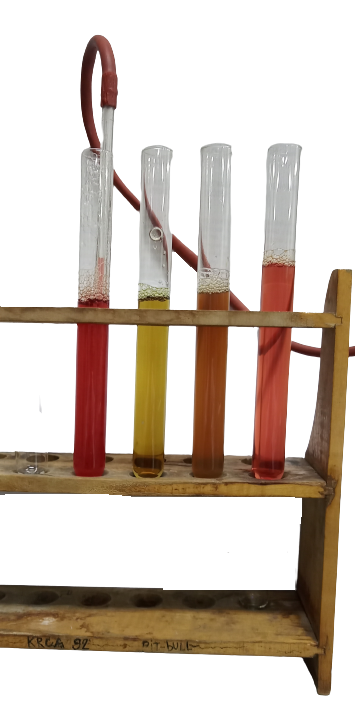 Derivati hemoglobina
Oksigenisani hemoglobin
Dezoksigenisani hemoglobin
Methemoglobin
Karboksihemoglobin
Ključna pitanja i zadaci
Zadatak

Odrediti brzinu sedimentacije eritrocita metodom po Westergren-u i zapisati dobijene vrednosti.
Odrediti osmotsku rezistenciju eritrocita i zapisati dobijene vrednosti.
Izvesti hemolizu i zapisati zaključke.
Odrediti spektre hemoglobina i njegovih derivata.

 Obavezan rezultat u svesci!
Sedimentacija eritrocita?
Faktori koji utiču na sedimentaciju eritrocita?
Osmotska rezistencija?
Hemoliza?
Šta sve dovodi do hemolize?
Derivati hemoglobina?
Fiziološki/patološki?
Hvala na pažnji!